Clouds
Stratus Clouds
They are grayish clouds that are low in the sky. They almost look like a blanket covering thy sky – like fog. 

Associated weather:  overcast, sometimes drizzling, fog
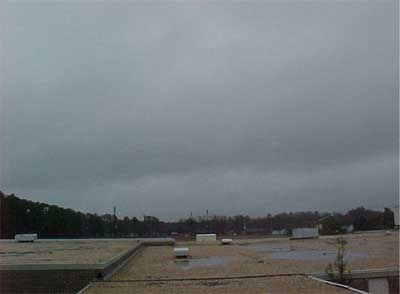 Cumulus Clouds
Cumulus clouds are puffy clouds found in the middle of the sky that look like puffs of cotton.

Associated weather:  clearing weather, fair or pleasant
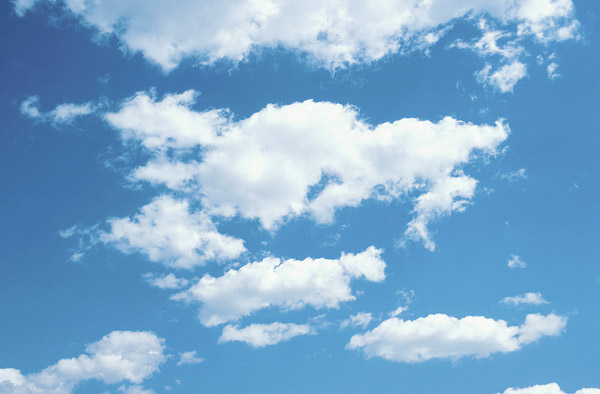 Interesting Fact:
These clouds grow upward and they can develop into giant cumulonimbus clouds, which are thunderstorm clouds.
Cumulonimbus
Cumulonimbus clouds are thunderstorm clouds. They grow dark, large, and tall. 

Associated weather:  heavy rain, snow, hail, thunder, lightning
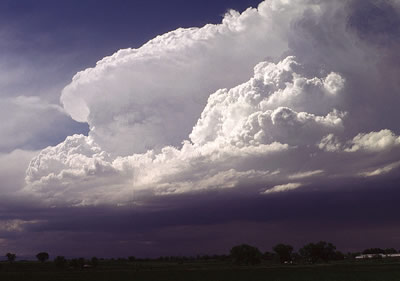 Cirrus Clouds
Cirrus clouds are found very high up in the sky.

They are thin and wispy clouds.

Associated weather:  fair or pleasant, first sign of an approaching storm
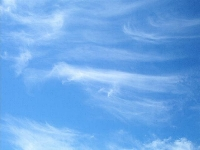 Interesting fact:
These clouds indicate there will be a change in the weather in the next 24 hours.
Your turn!

Name each cloud.

Record the type of weather associated with each cloud.
#1
#2
#3
#4
#5
#6
#7
#8